Білосніжка  і геометричні фігури
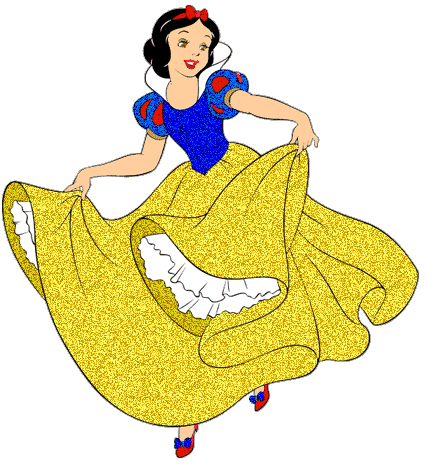 Виконала вихователь Драбівського ЦРД «Сонечко»Лук’яненко Наталія Анатоліївна
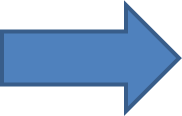 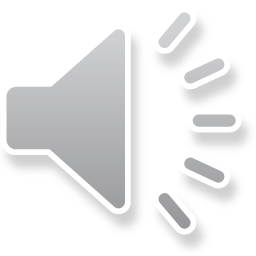 Дорогий друже ! 
Допоможи Білосніжці виконати різні завдання. Вибери мишкою правильну відповідь. Якщо відповіси правильно, то перейдеш до наступного завдання.
Бажаю успіху!
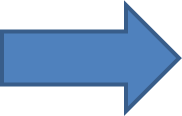 Сьогодні Білосніжка познайомилася з геометричними фігурами
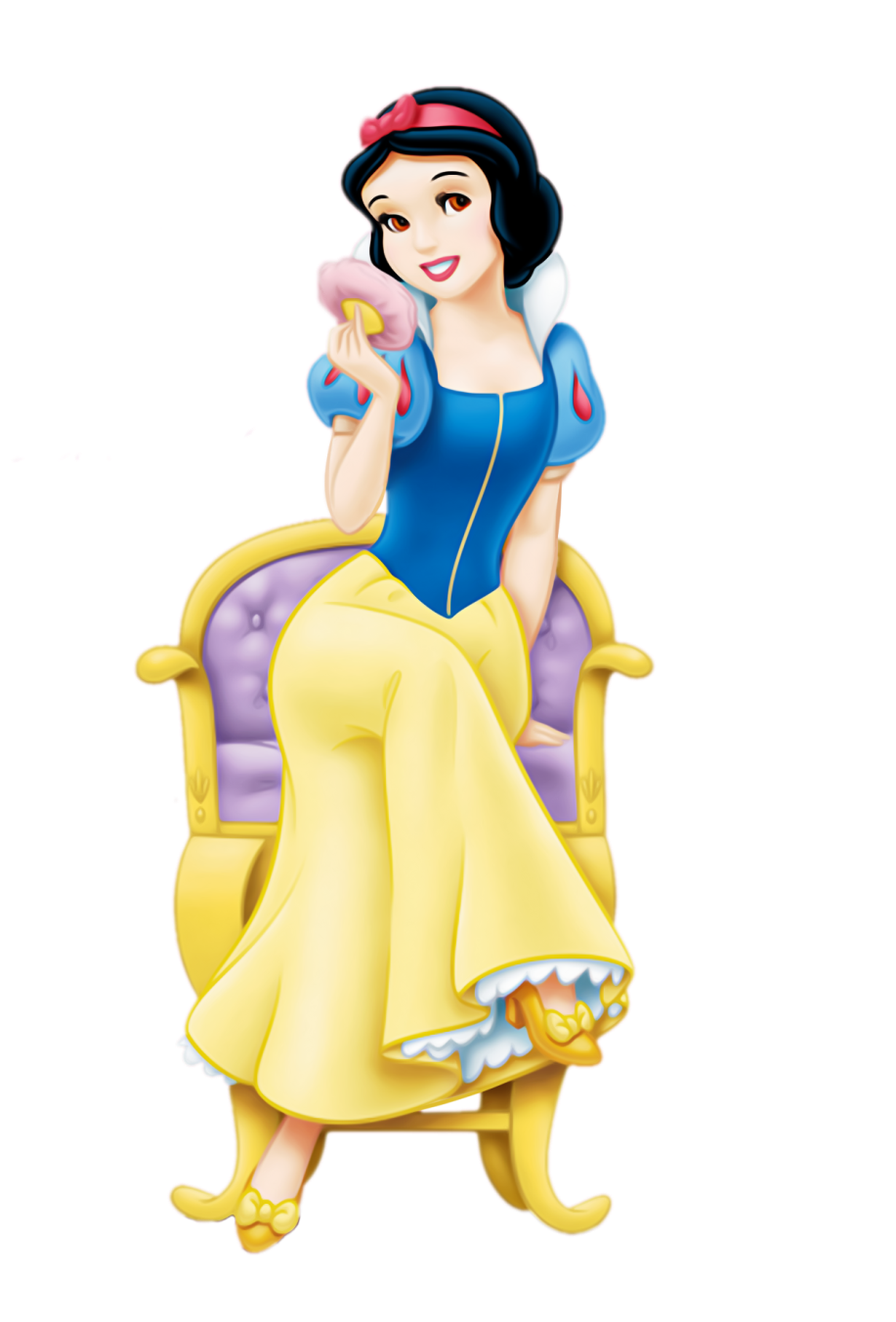 - Прямокутник
- Овал
- Квадрат
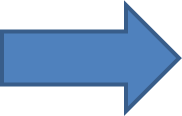 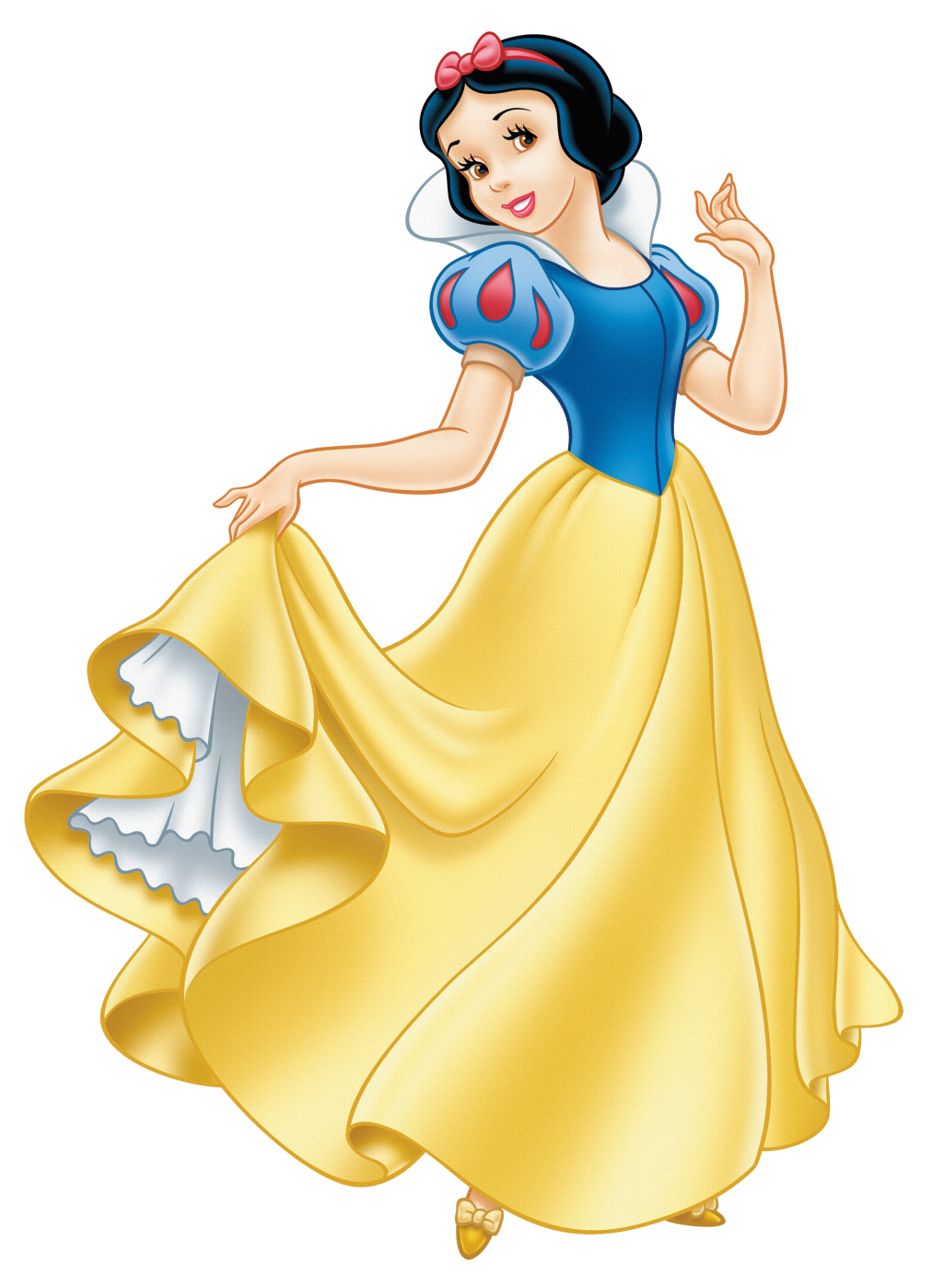 - Трикутник
- Ромб
- Круг
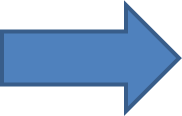 Виберіть всі трикутники жовтого кольору
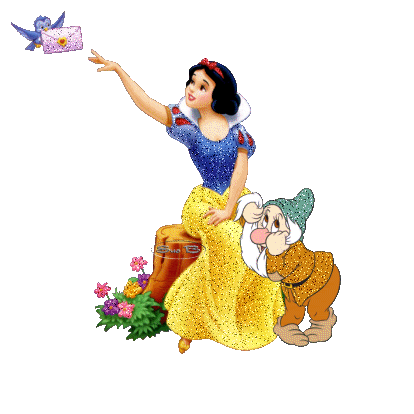 Вибери зайву фігуру
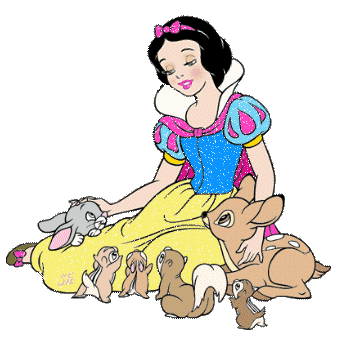 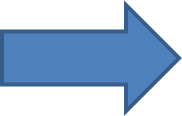 Виберіть всі квадрати
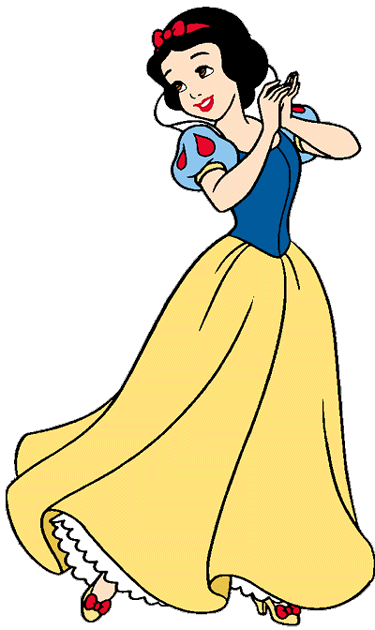 Вибери зайву фігуру
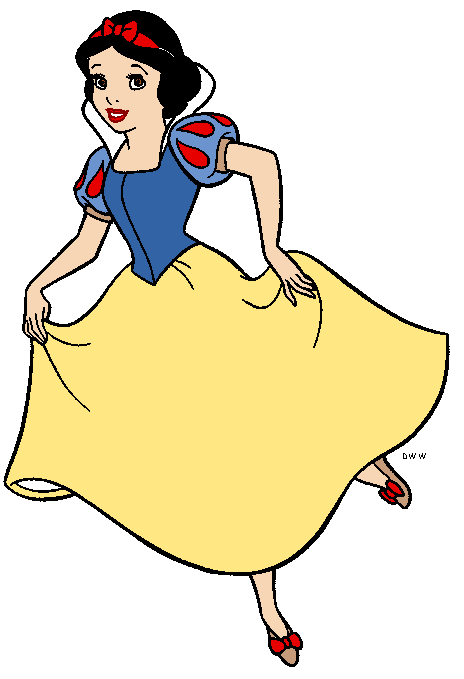 Виберіть всі фігури зеленого кольору
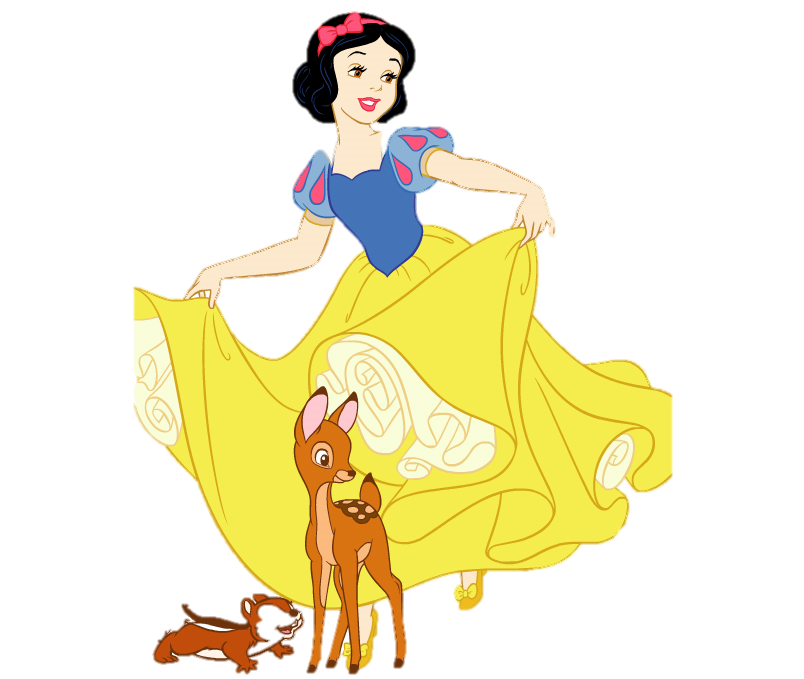 Молодці!
Вихід
Інтернет - ресурси
Фон 1
http://yadi.sk/d/qAqQgsHPHmp3H
Фон 2
http://yadi.sk/d/TsrF2xzLHmpLN
Фон 3
http://yadi.sk/d/Hb-oozFMHmpQY
Фон 4
http://yadi.sk/d/KYKjQ8DRHmpZm
Фон 5
http://yadi.sk/d/JiwJp4ZGHmpdK
Фон 6
http://yadi.sk/d/NAEFD4CuHmpho
Фон 7
http://yadi.sk/d/_qDyplaGHmpnG
Фон 8
http://yadi.sk/d/t2s5qDUBHmq9r
Фон 9
http://yadi.sk/d/vZIG_zbgHmqFk
Білосніжка 1
http://yadi.sk/d/LgJdUzH1HmgDM
Білосніжка 2
http://yadi.sk/d/AeMxMSCiHmheB
Білосніжка 3
http://yadi.sk/d/t5EkcNVKHmhkB
Білосніжка 4
http://yadi.sk/d/VI6fhKC3Hmhrj
Білосніжка 5
http://yadi.sk/d/KxiSIByLHmiC8
Білосніжка 6 
http://yadi.sk/d/VBFFO0cqHmiRw
Білосніжка 7
http://yadi.sk/d/n1BaliNQHmiVd
Білосніжка 8 
http://yadi.sk/d/64FzNpX3HmiZs